Фотоотчёт о деятельности волонтёрского отряда «Твори Добро»
МБОУ Лицей с Долгоруково
Руководитель: Трефилова Ирина Григорьевна

2021-2022
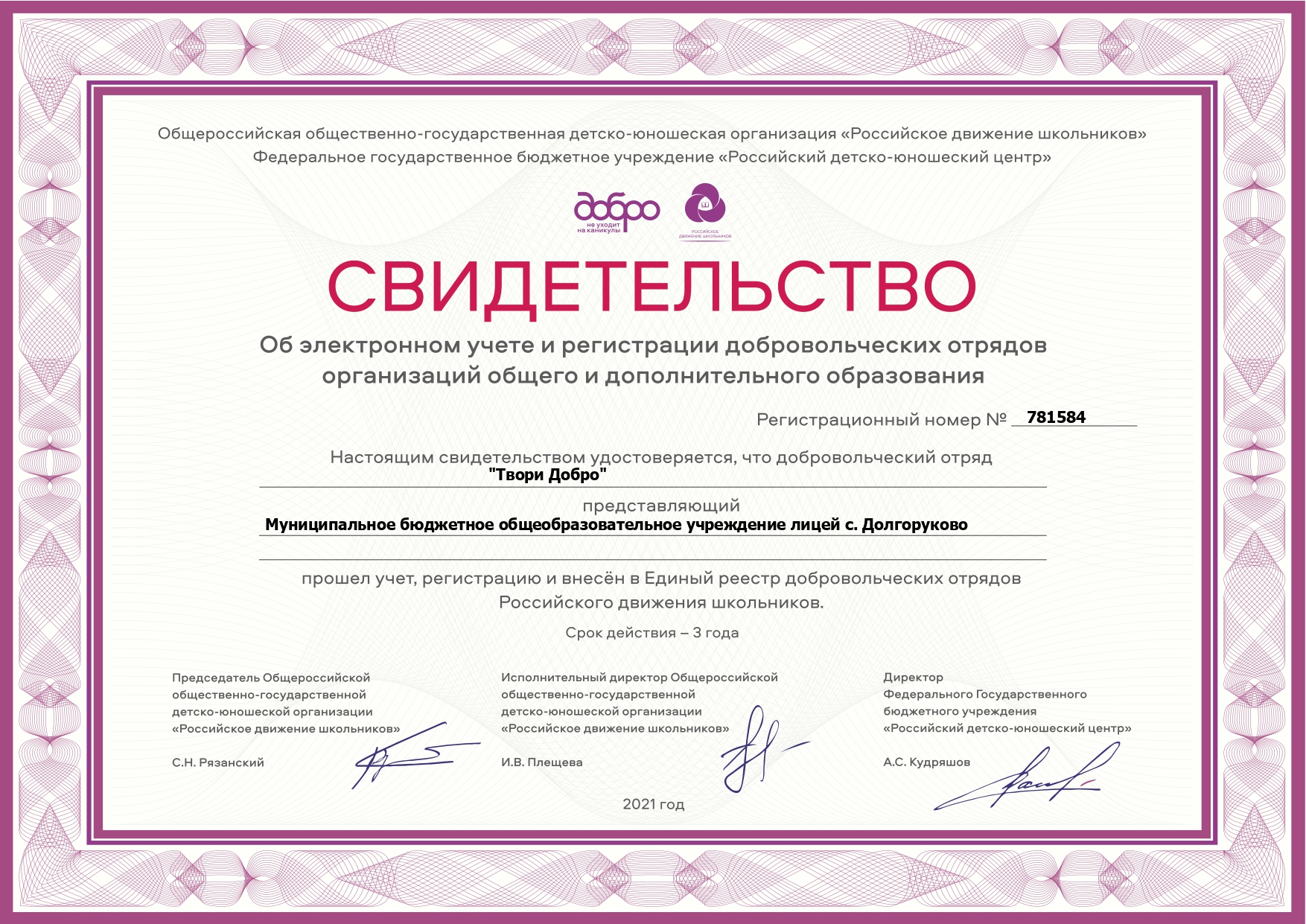 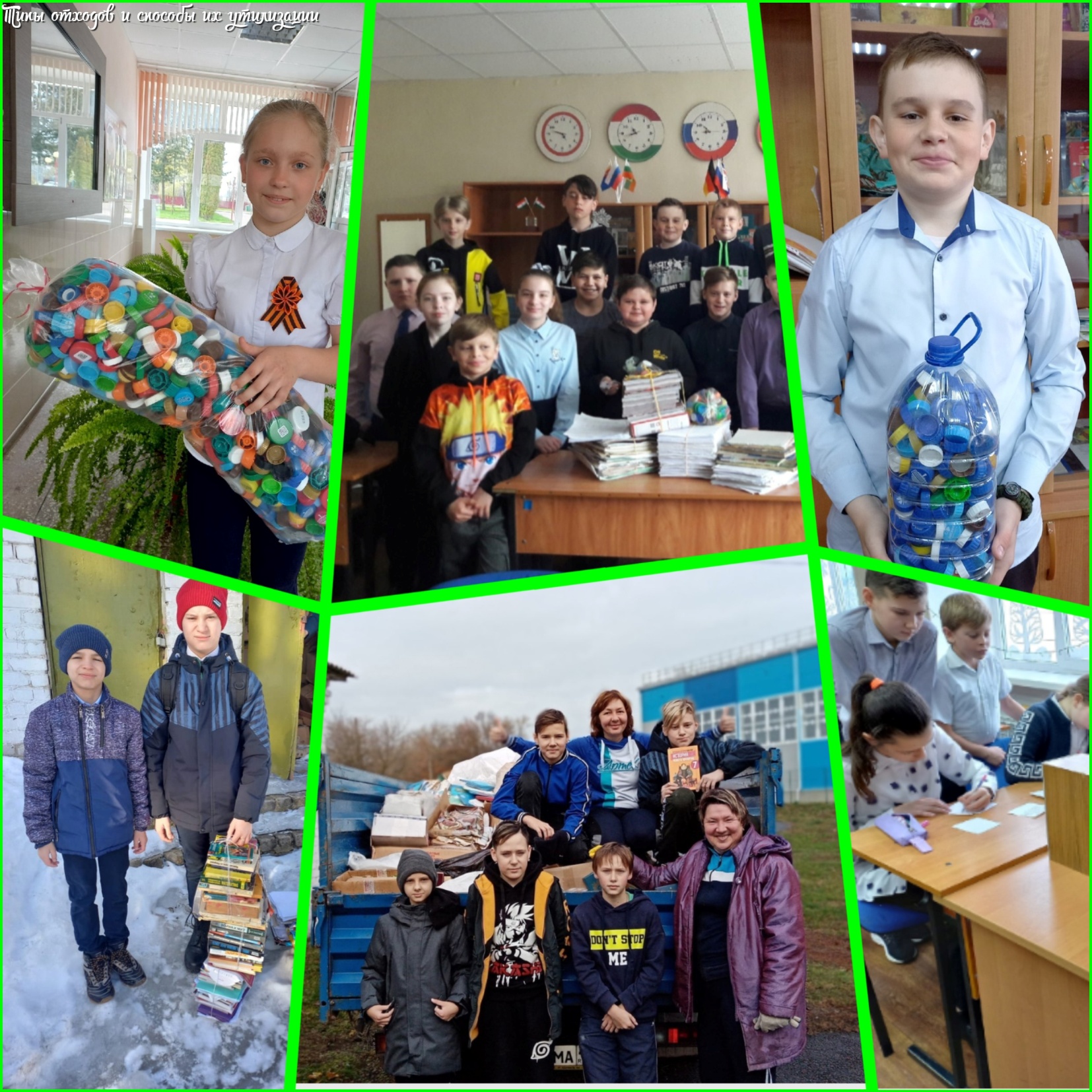 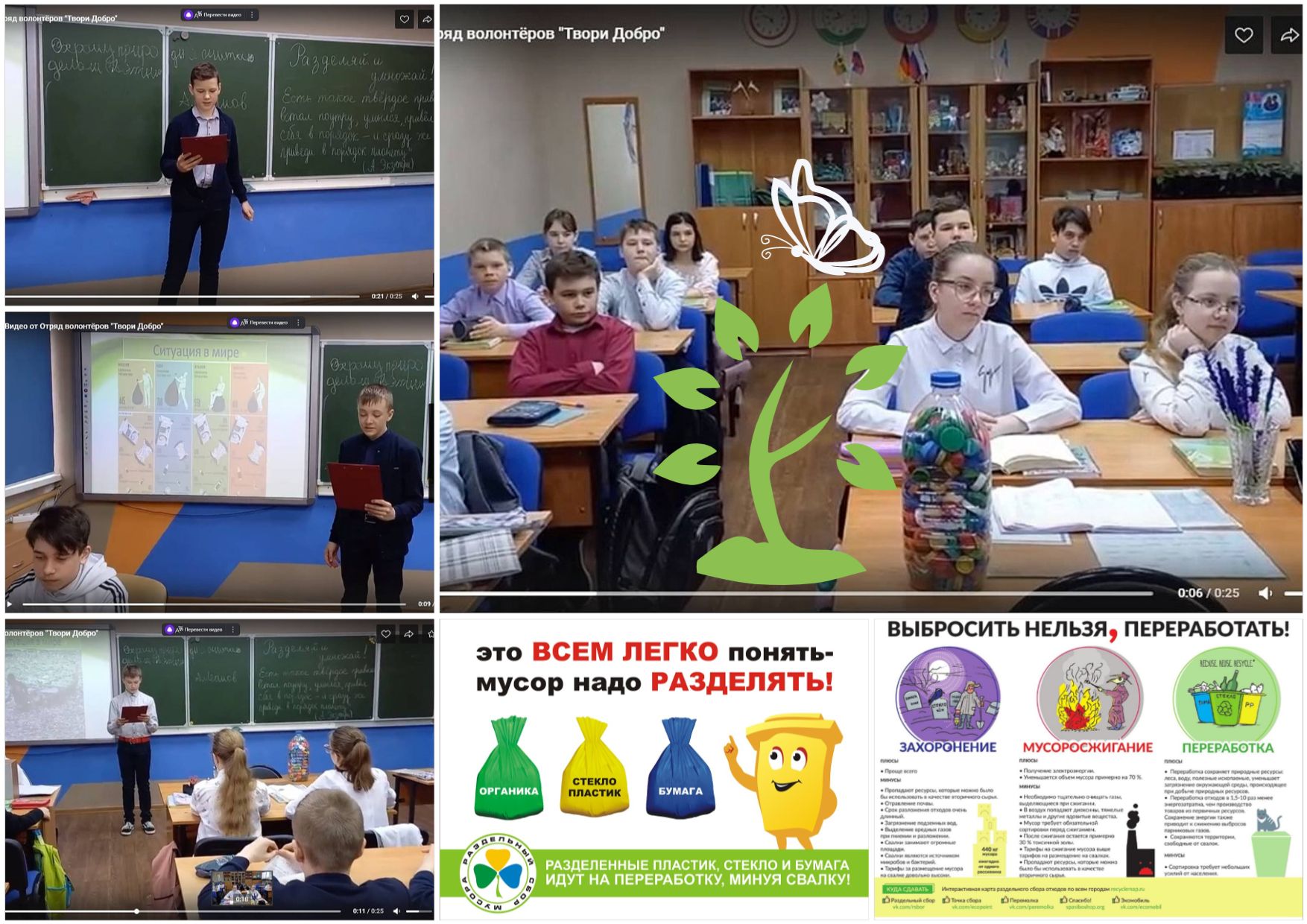 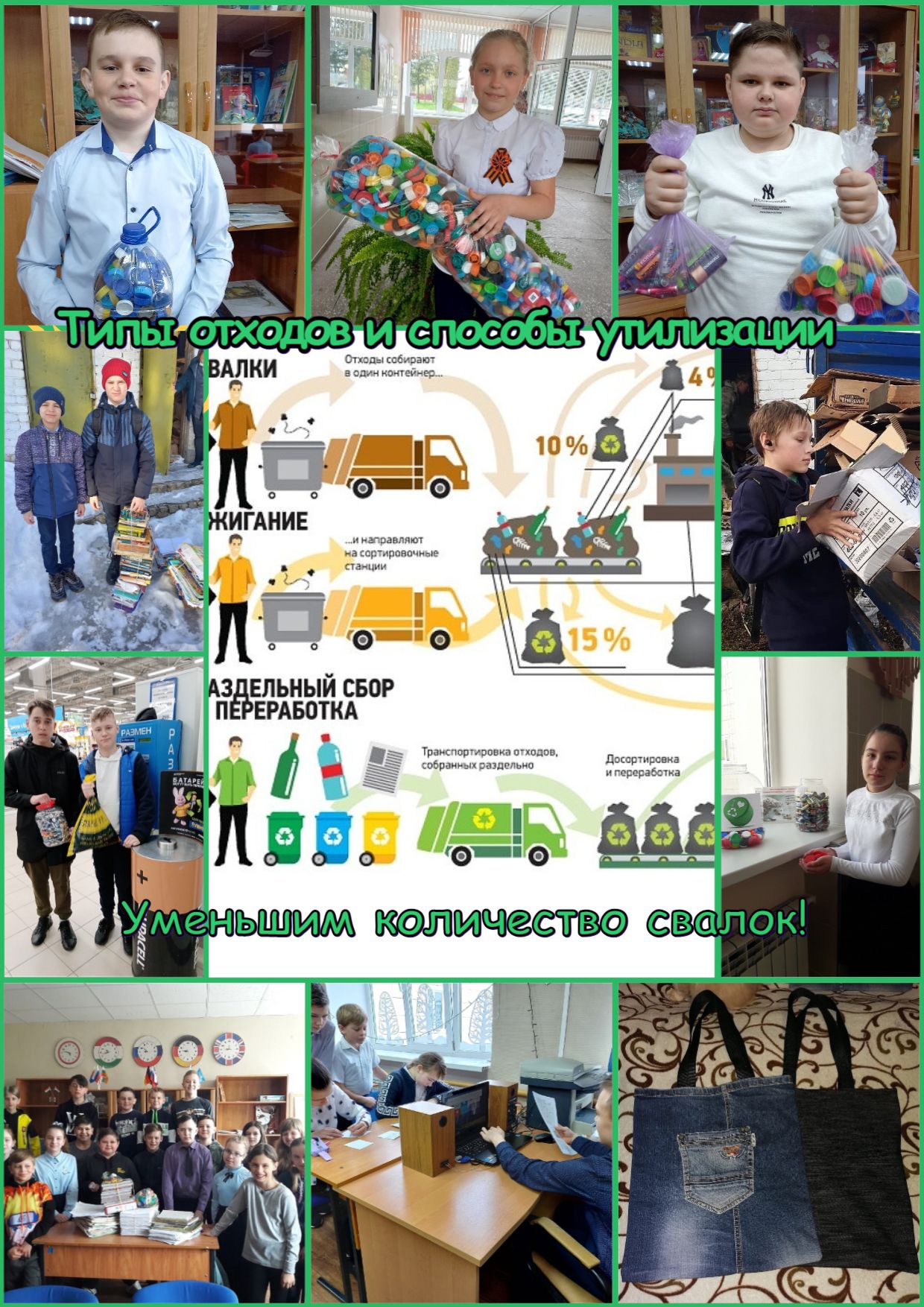 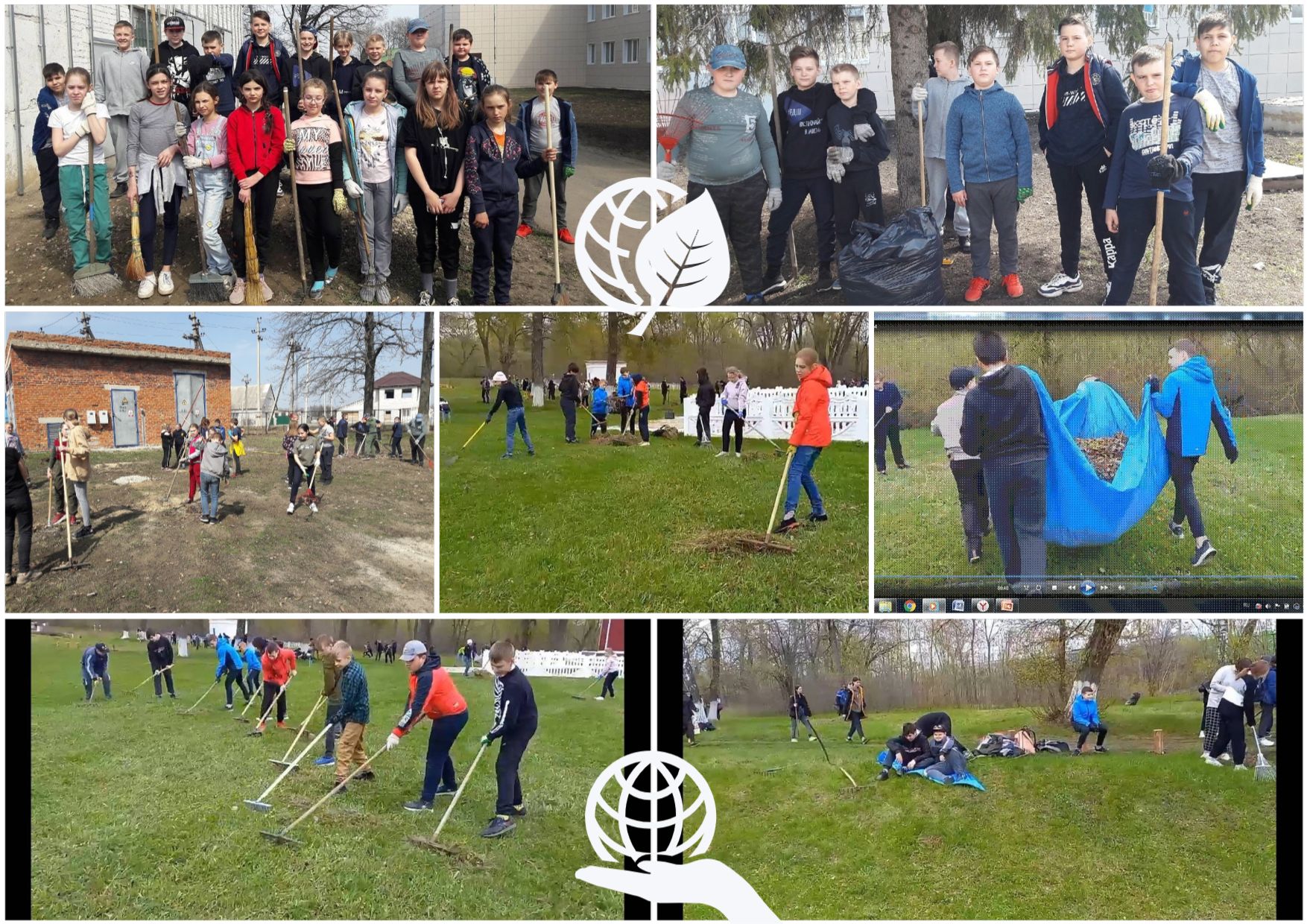 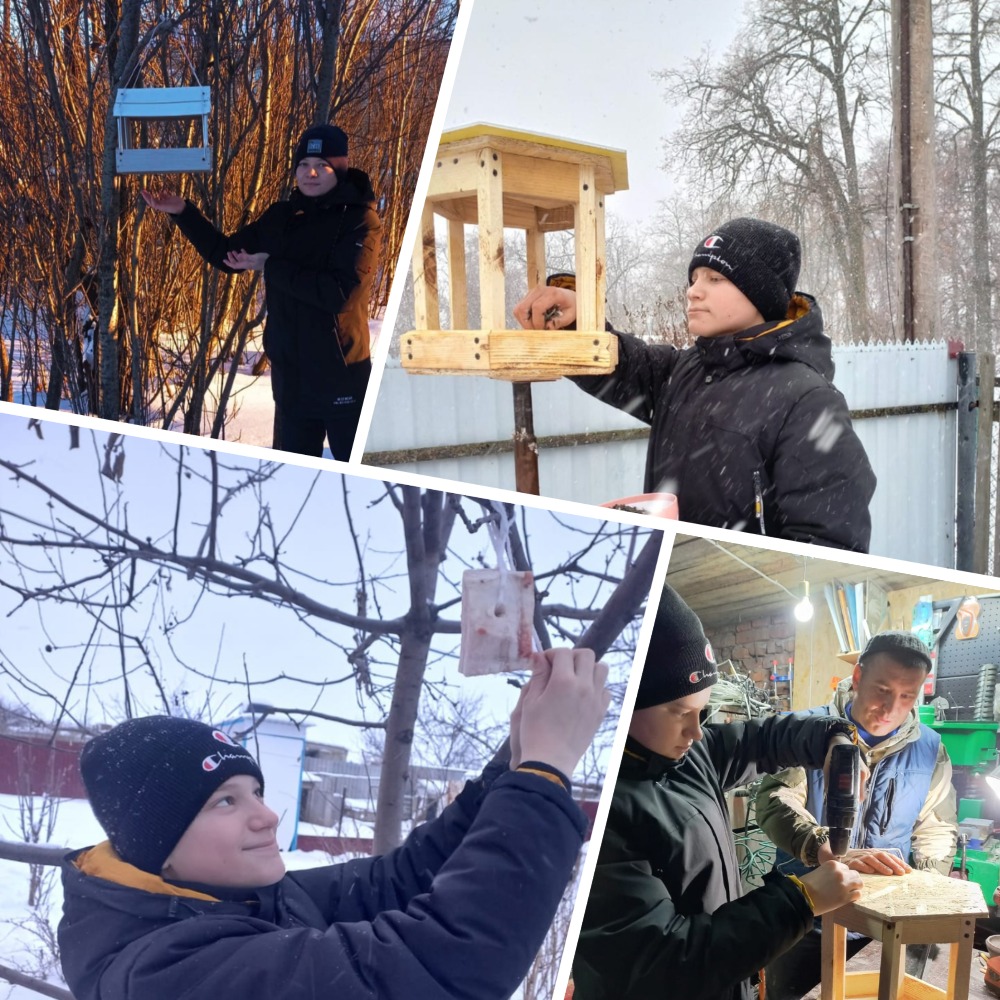 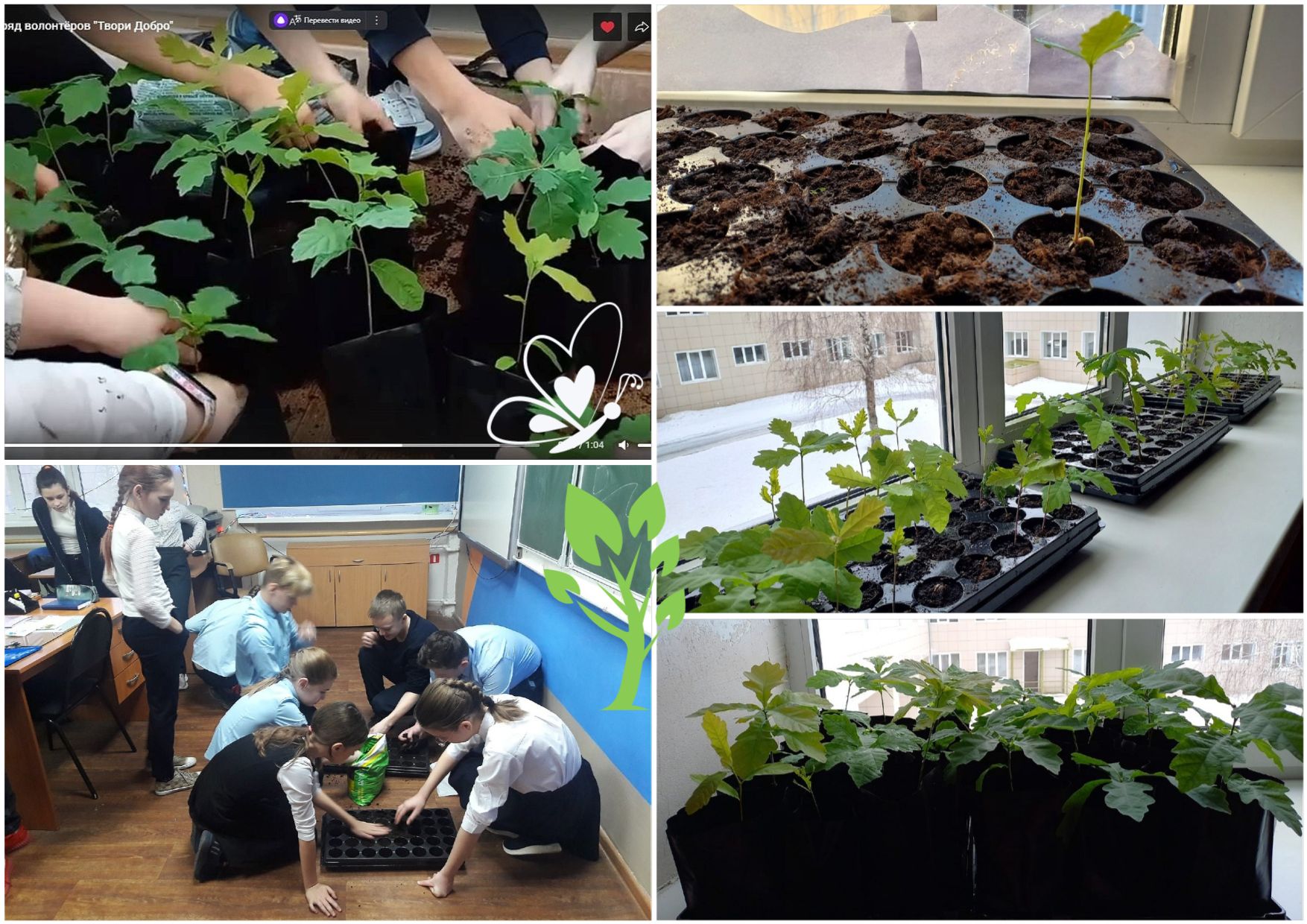 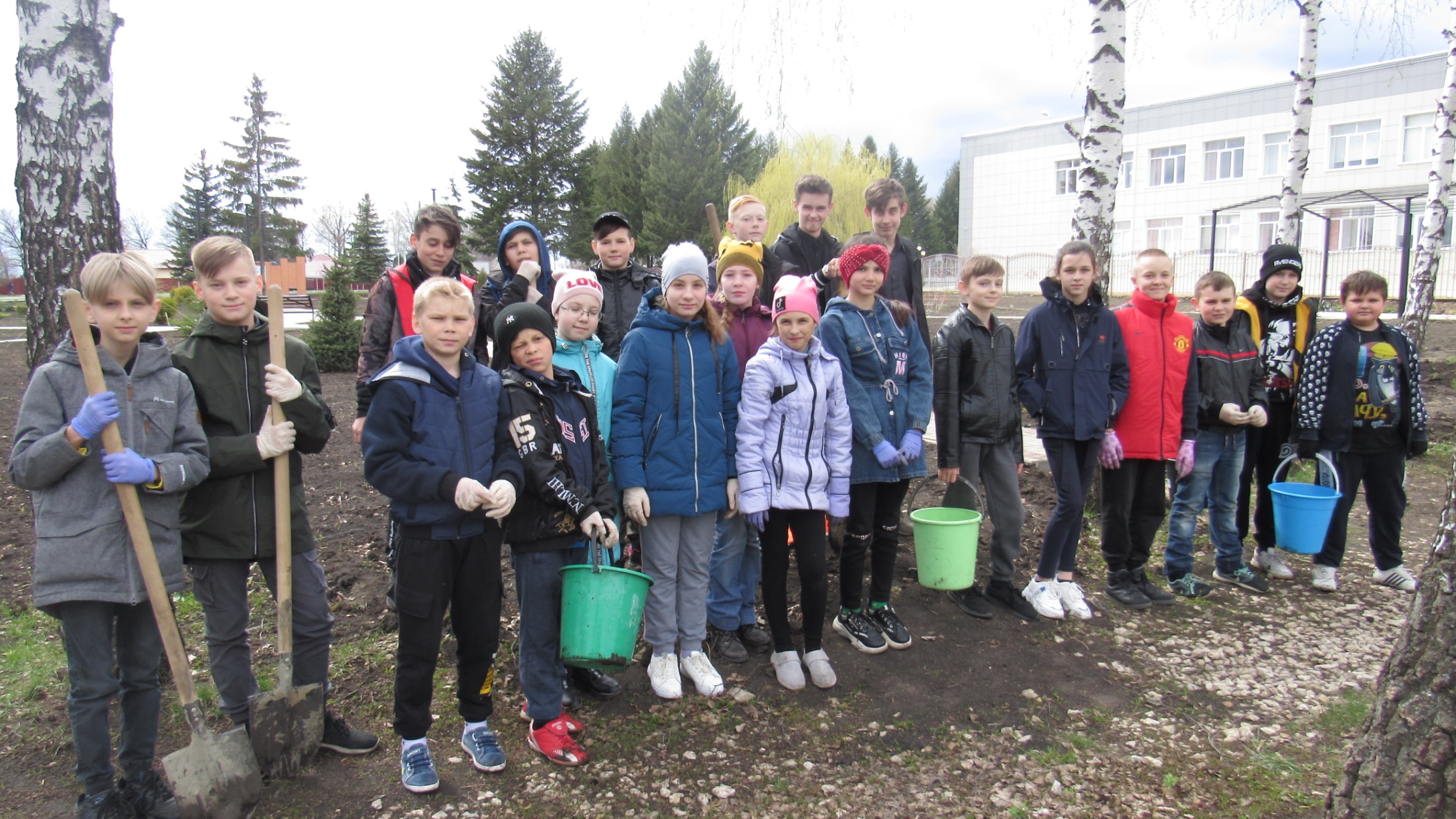 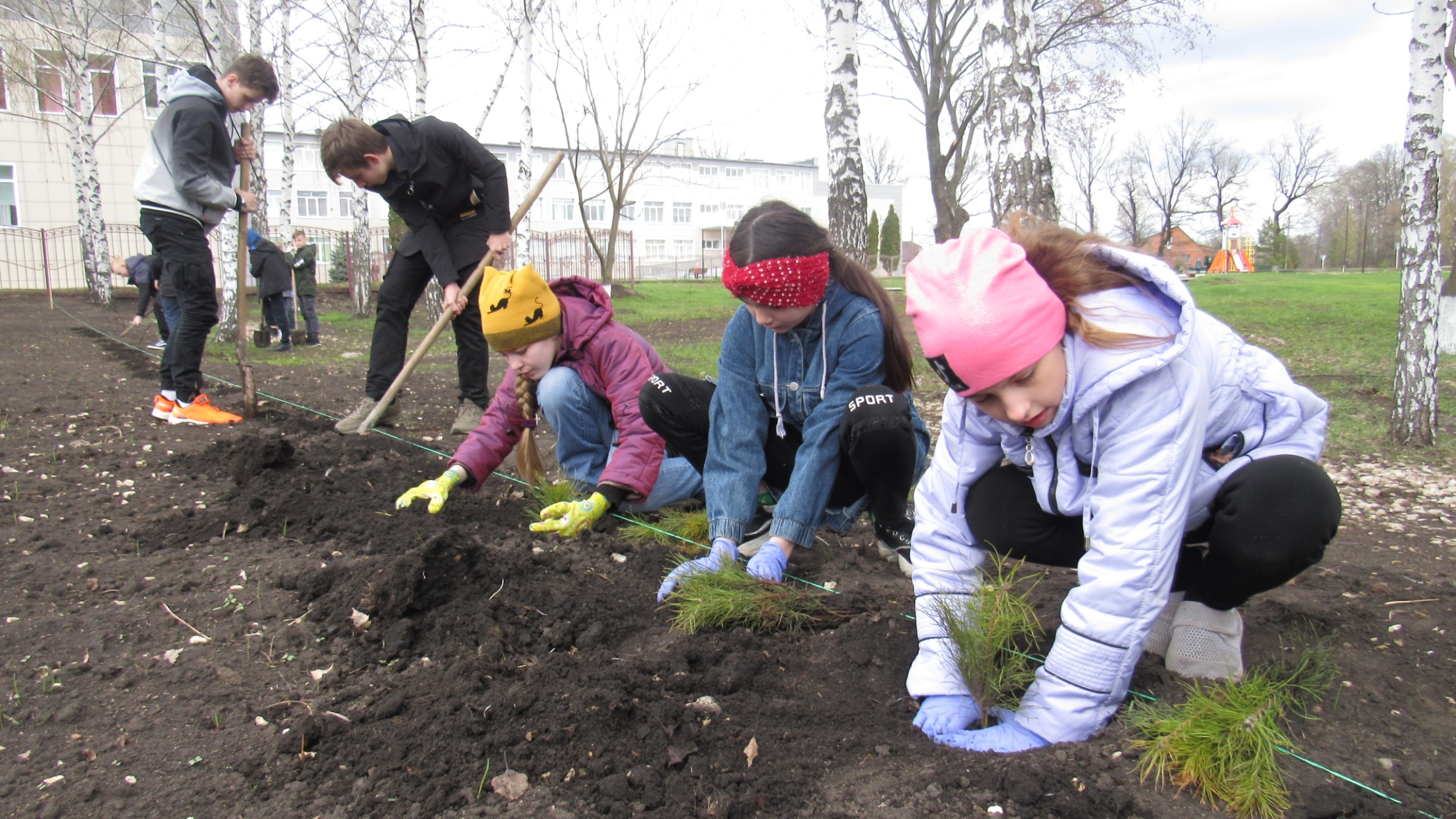 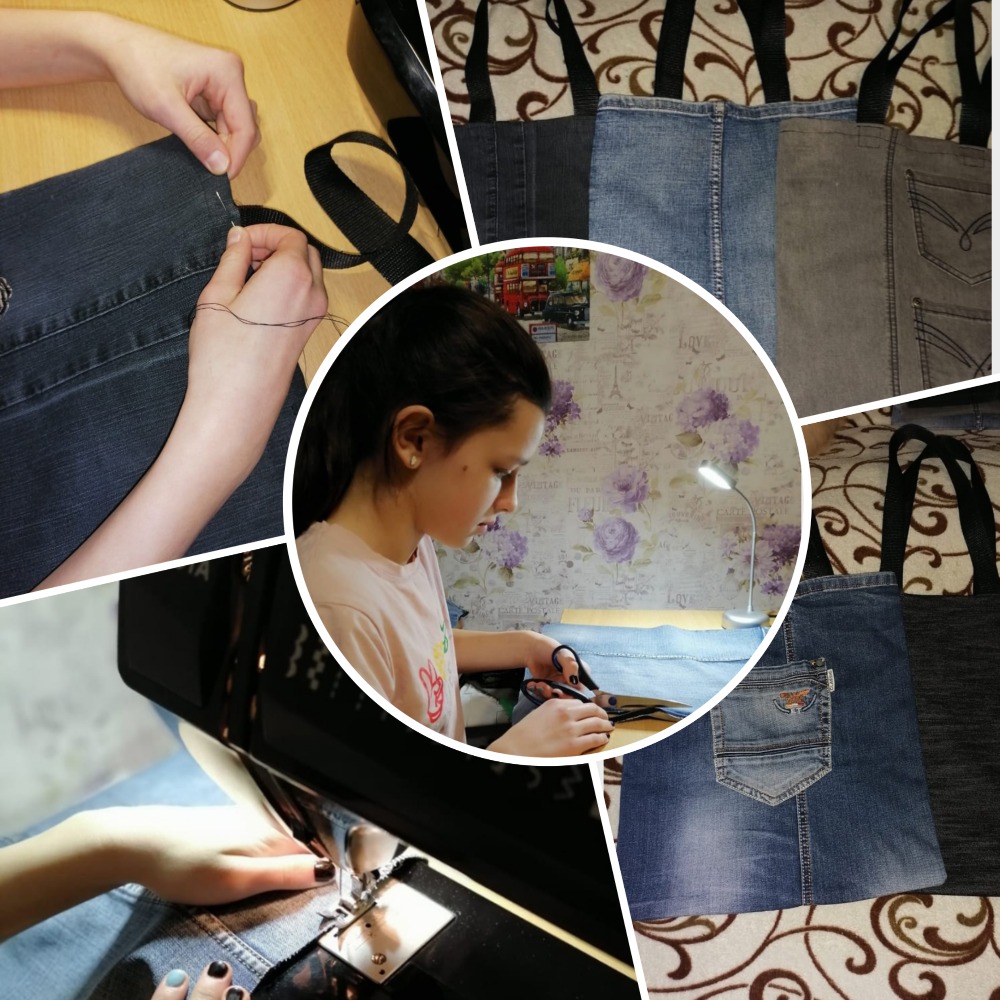